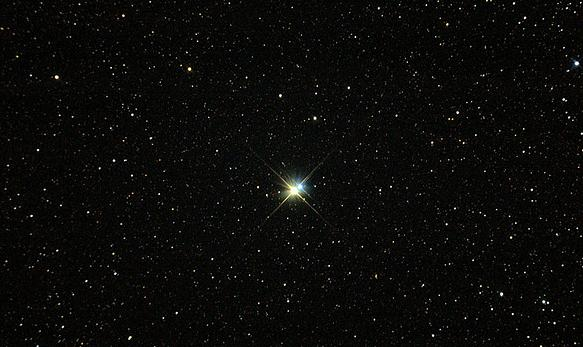 STARS
[Speaker Notes: This section is on stars.]
What is a Star?
A star is a massive, luminous sphere of plasma held together by gravity
Birth or star is in the nebula


Ex: The Sun is a star
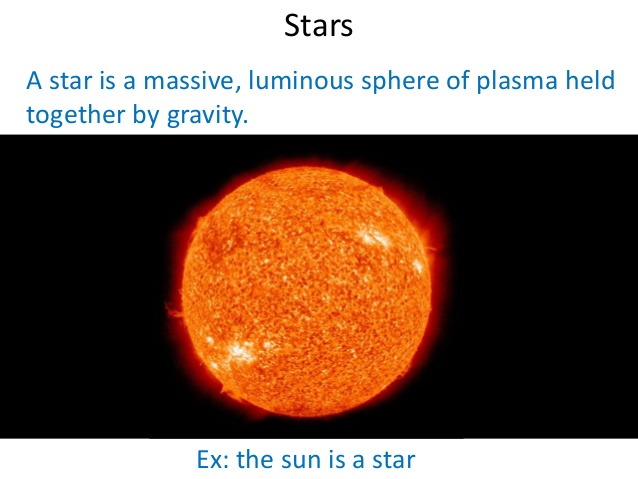 [Speaker Notes: Let me ask you what is a star?]
Life Cycles of a Star
Every star has a life cycle: a beginning, a middle, and an end. 
1st  stage of life
Ball of gas and dust that is pulled together by gravity
Nuclear Fusion starts as gas cloud becomes denser and hotter
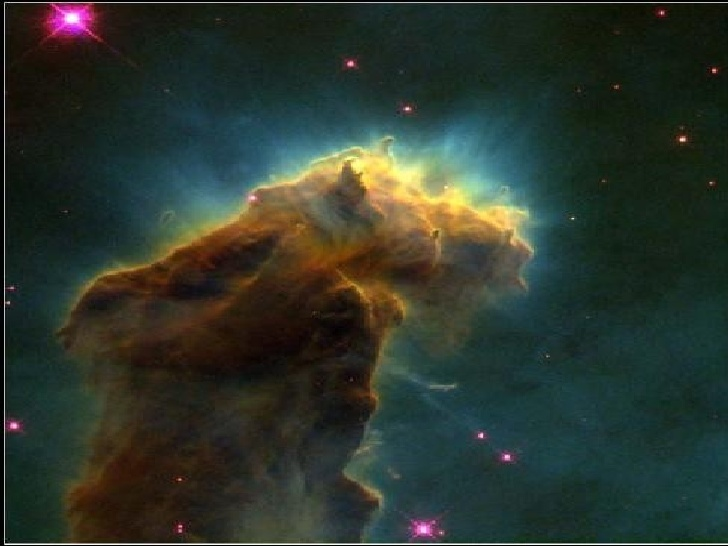 [Speaker Notes: Every star has a life cycle with a beginning, a middle, and an end]
2nd Stage: Main Sequence (the Sun)
Longest stage
Hydrogen changes into helium which creates enormous amounts of energy
The size of the star doesn’t change much
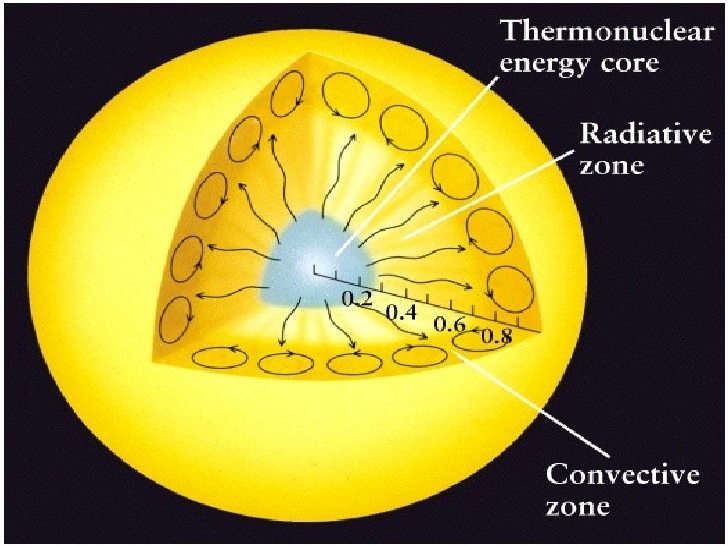 [Speaker Notes: This is the second and longest stage of a star]
3rd Stage: Giants and Supergiants
Main Sequence star becomes a red giant 

Red Giant
Center shrinks and atmosphere grows large and cools 
Eventually it will become a planetary nebula
[Speaker Notes: This is the third stage and the main sequence star becomes a red giant]
What Makes up the Life of a Star?
Four types of stars make up the life of a star
Main Sequence
Giants
Super Giants 
White Dwarfs
[Speaker Notes: What do you guys think makes up the life of a star?]
Ages of Stars
Average stars become red giants then white dwarfs and eventually becomes a black dwarf
More massive stars explode into a variety of objects
Supernova occurs after a massive star uses up its fuel source then it becomes a
neutron star or 
black hole
[Speaker Notes: The star has different ages throughout its life]
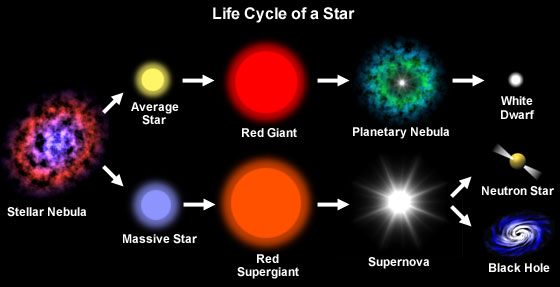 [Speaker Notes: Here is an example of the stages of a star]
Question 1
What kind of a star is the sun?
Answer
Main Sequence
Question 2
What are the four main types of stars?
Answer
Main Sequence
Giants
Supergiants
White Dwarfs
Question 3
Explain each stage of a star briefly